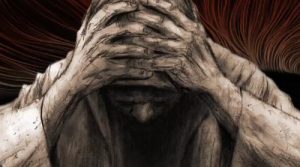 A Lesson from Job:Patiently Enduring
James 5:7-11
James 5:7-11
7 Therefore be patient, brethren, until the coming of the Lord. See how the farmer waits for the precious fruit of the earth, waiting patiently for it until it receives the early and latter rain. 8 You also be patient. Establish your hearts, for the coming of the Lord is at hand. 9 Do not grumble against one another, brethren, lest you be condemned. Behold, the Judge is standing at the door! 10 My brethren, take the prophets, who spoke in the name of the Lord, as an example of suffering and patience. 11 Indeed we count them blessed who endure. You have heard of the perseverance of Job and seen the end intended by the Lord — that the Lord is very compassionate and merciful.
Summary of the Sufferings of Job
Satan began trials with slander (Job 1:11; 2:4-5)
Said Job would renounce if possessions taken
After failed, same claim if body made to suffer
Why? Satan can only conceive action of his character
Satan brought sorrow, loss, suffering & trials on Job
Associates falsely slandered Job as source of trials
Claimed to have heard it secretly - vision (4:12-17)
Said Job really deserved more punishment (11:4-6)
Made specific charges, but no proof given (22:5-11)
Louder & more forceful false charges (34:36-37)
God stated the truth & vindicated Job (42:7-9)
How Do We Learn Lessons from Job?
Accept fact that we must all endure hardships & trials
2 Timothy 3:12
John 15:19-21
Learn patience by enduring without retaliating in evil
1 Peter 3:8-9
Romans 12:17-21
Put trust in “the name of the Lord” (His authority)
Colossians 3:17
Acts 4:7-10
Have faith that the Lord will show His mercy in the end
Psalm 103:17; 106:1    Lam. 3:22-23
Titus 3:3-7
Men betray us, but we don’t serve them – We serve God